ỦY BAN NHÂN DÂN TỈNH QUẢNG NGÃI
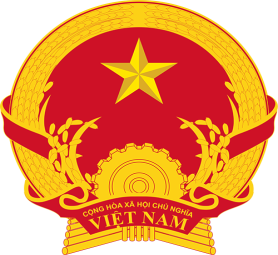 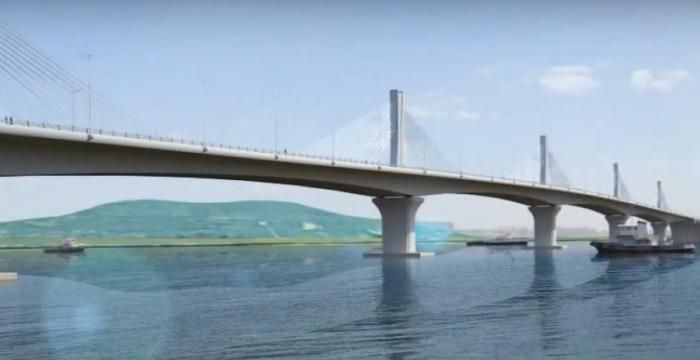 BÁO CÁO NGÂN SÁCH NHÀ NƯỚC NĂM 2021
DÀNH CHO CÔNG DÂN
(Dự toán trình HĐND tỉnh)
UBND TỈNH QUẢNG NGÃI
Quảng Ngãi, tháng 12 năm 2020
I. CĂN CỨ VÀ NGUYÊN TẮC XÂY DỰNG DỰ TOÁN NGÂN SÁCH NĂM 2021
II. DỰ  TOÁN  THU  NSNN  TRÊN  ĐỊA  BÀN  NĂM 2021
Đơn vị: tỷ đồng
Thu XNK: 5.000
DNNN Trung ương: 5.366
XSKT: 112
Tổng thu NSNN trên địa bàn: 18.097 tỷ, 
tăng 18,4% so với ước thực hiện  2020
Tiền đất: 2.600
DNNN ĐP: 45
KT ngoài quốc doanh: 2.810
Thu nội địa (không kể  tiền  SDĐ và XSKT) 10.344
Tăng 13,7%
ước TH 2020
(chiếm tỷ trọng 57,1% tổng thu NSNN)
DN có vốn ĐTNN: 260
Thuế BVMT: 890
Thuế TNCN: 330
NSTW  bổ  sung  có  mục  tiêu số  tiền 2.760 tỷ  đồng
Tổng thu NSNN  trên địa bàn
III. DỰ  TOÁN  THU  CÂN  ĐỐI  NGÂN  SÁCH    ĐỊA  PHƯƠNG
Không kể nguồn Trung ương bổ sung có mục tiêu, thì thu cân đối ngân sách địa phương cụ thể như sau:
Cấp huyện 2.295 (Tỷ trọng 20,4%)
Tổng thu  NSĐP
được  hưởng theo phân cấp: 11.246
Cấp tỉnh 8.951 
(Tỷ trọng 79,6%)
Đơn vị: tỷ đồng
IV. DỰ  TOÁN  CHI  NSĐP  VÀ  PHƯƠNG  ÁN  PHÂN  BỔ  DỰ  TOÁN
1.Chi đầu tư phát triển: 4.258,6 tỷ đồng (chiếm tỷ trọng 33,9% tổng chi cân đối NSĐP), gồm:
a) Chi đầu tư cho các dự án: 4.238,6 tỷ đồng:
 Chi đầu tư XDCB vốn trong nước: 1.505,3 tỷ đồng.
 Chi từ nguồn thu sử dụng đất: 2.600 tỷ đồng
Chi từ nguồn thu xổ số kiến thiết: 112 tỷ đồng
Chi từ nguồn bội chi: 41,3 tỷ đồng
b) Chi đầu tư phát triển khác (quỹ cho vay giải quyết việc làm): 20 tỷ đồng
IV. DỰ  TOÁN  CHI  NSĐP  VÀ  PHƯƠNG  ÁN  PHÂN  BỔ  DỰ  TOÁN
Phân bổ chi ĐTPT (tỷ đồng)
*Chi đầu tư cho các dự án: 3.067,6 tỷ đồng
Chi XDCB vốn trong nước: 1.188,3 tỷ đồng
- Chi từ nguồn thu tiền SDĐ: 1.726 tỷ đồng
Chi từ nguồn XSKT: 112 tỷ đồng
Chi từ nguồn bội chi: 41,3 tỷ đồng
* Chi đầu tư phát triển khác: 20 tỷ đồng
NS T 
3.087,6
4.258,6
Chi đầu tư cho các dự án: 1.171 tỷ đồng
Chi XDCB vốn trong nước: 297 tỷ đồng
- Chi từ nguồn thu tiền SDĐ: 874 tỷ đồng
NS H 1.171
Chi ĐTPT
IV. DỰ  TOÁN  CHI  NSĐP  VÀ  PHƯƠNG  ÁN  PHÂN  BỔ  DỰ  TOÁN
2. Chi thường xuyên: 8.018,3 tỷ đồng, (chiếm tỷ trọng 64% tổng chi cân đối NSĐP).
Đơn vị: tỷ đồng
Trong đó: 
     - Chi giáo dục, đào tạo và dạy nghề: 663,8 tỷ đồng
     - Chi khoa học và công nghệ: 33,1 tỷ đồng
     - Chi bảo vệ môi trường: 58 tỷ đồng
NST : 2.907,9
Tổng  chi TX  8.018,3
NSH: 5.110,4
Trong đó:
Chi giáo dục, đào tạo và dạy nghề: 2.519 tỷ đồng
Chi bảo vệ môi trường: 69,2 tỷ đồng
IV. DỰ  TOÁN  CHI  NSĐP  VÀ  PHƯƠNG  ÁN  PHÂN  BỔ  DỰ  TOÁN
Một số nội dung chi sự nghiệp

* Chi các hoạt động kinh tế: 1.339,4 tỷ đồng; trong đó ngân sách cấp tỉnh là 540,6 tỷ đồng (giảm 13,5% so với dự toán năm 2020); cấp huyện, xã chi 798,8 tỷ đồng đảm bảo theo tỷ lệ 9% tổng chi thường xuyên được quy định tại Nghị quyết số 30/2016/NQ-HĐND ngày 14/12/2016 của HĐND tỉnh để bố trí cho các nhiệm vụ chi sự nghiệp nông lâm ngư; địa chính; duy tu, bảo dưỡng hạ tầng giao thông; …
* Chi sự nghiệp giáo dục, đào tạo và dạy nghề: 3.182,9 tỷ đồng, giảm so với dự toán  HĐND tỉnh giao năm 2020 là 302,8 tỷ đồng, tương ứng với 8,7%, đảm bảo kinh phí thực hiện các chế độ về tiền lương, phụ cấp và chi cho công việc của ngành giáo dục và đảm bảo tỷ lệ chi hoạt động là 18% trên lương, các khoản đóng góp theo lương và các khoản phụ cấp được tính BHXH.
IV. DỰ  TOÁN  CHI  NSĐP  VÀ  PHƯƠNG  ÁN  PHÂN  BỔ  DỰ  TOÁN
* Chi sự nghiệp khoa học và công nghệ: 33,1 tỷ đồng (Trung ương giao 27,8 tỷ đồng) để chi cho các đề tài ứng dụng khoa học công nghệ vào phục vụ SX nông nghiệp, tái cơ cấu ngành nông nghiệp của tỉnh, khuyến công, khuyến lâm, khuyến ngư, hoạt động khởi nghiệp,... Việc giao dự toán đối với sự nghiệp khoa học và công nghệ không thấp hơn dự toán Trung ương giao.
* Chi sự nghiệp hoạt động môi trường: 127,3 tỷ đồng (bằng 1,02% tổng chi cân đối NSĐP), để thực hiện nhiệm vụ bảo vệ môi trường ở địa phương và chi cho doanh nghiệp thực hiện nhiệm vụ tỉnh giao về công tác vệ sinh môi trường;… Việc giao dự toán đối với sự nghiệp môi trường đảm bảo theo quy định tại Thông tư số 02/2017/TT-BTC ngày 06/01/2017 của Bộ trưởng Bộ Tài chính hướng dẫn quản lý kinh phí sự nghiệp bảo vệ môi trường (không thấp hơn 1% tổng chi cân đối ngân sách địa phương).
IV. DỰ  TOÁN  CHI  NSĐP  VÀ  PHƯƠNG  ÁN  PHÂN  BỔ  DỰ  TOÁN
Chi trả nợ lãi các khoản do chính quyền địa phương vay: 2,2 tỷ đồng.
Chi bổ sung quỹ dự trữ tài chính: 1,14 tỷ đồng.
* Dự phòng ngân sách: 245,6 tỷ đồng (ngân sách tỉnh 120 tỷ đồng;
ngân sách huyện 125,6 tỷ đồng); tương ứng 2% tổng chi ngân sách địa phương (không kể chi từ nguồn trung ương bổ sung mục tiêu, chi từ nguồn năm trước chuyển sang và chi từ nguồn vay bù đắp bội chi).
V. BỔ SUNG CHO NGÂN SÁCH CẤP HUYỆN
4.111,6 tỷ đồng
153,7 tỷ đồng
3.957,9 tỷ đồng
BỔ SUNG 
CÓ MỤC TIÊU
BỔ SUNG CÂN ĐỐI
VI. CHI TỪ NGUỒN TRUNG ƯƠNG BỔ SUNG CÓ MỤC TIÊU
Đơn vị: tỷ đồng
- Vốn nước ngoài: 156,3 tỷ đồng
- Vốn trong nước:  840,8 tỷ đồng
- Vốn nước ngoài: 4,1 tỷ đồng
- Vốn trong nước:  728,5 tỷ đồng
VII.  BỘI  CHI  NGÂN  SÁCH    ĐỊA  PHƯƠNG  VÀ  DỰ  KIẾN  TÌNH  HÌNH  VAY,     TRẢ NỢ
- Dự kiến vay lại từ nguồn Chính phủ vay ngoài nước  để thực hiện các dự án đầu tư, số tiền 41,3 tỷ đồng.
Dự kiến trả nợ gốc các nguồn vốn vay, số tiền 8 tỷ đồng từ nguồn chi đầu tư phát triển.
VIII. MỘT SỐ BIỆN PHÁP ĐIỀU HÀNH NGÂN SÁCH
VIII. MỘT SỐ BIỆN PHÁP ĐIỀU HÀNH NGÂN SÁCH